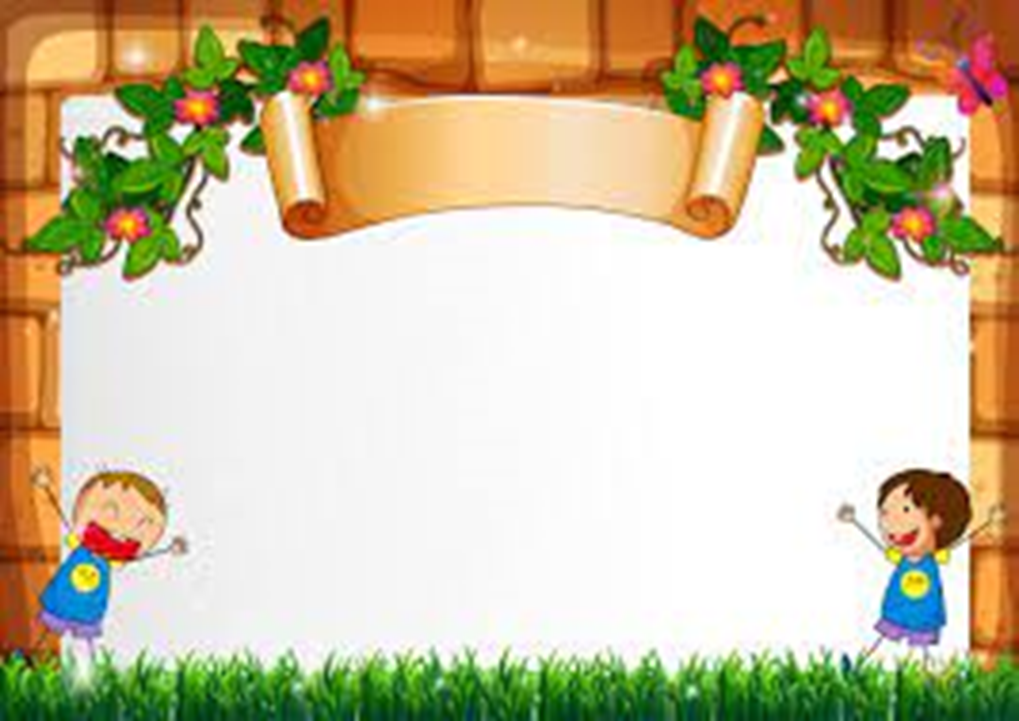 ỦY BAN NHÂN DÂN QUẬN LONG BIÊN
TRƯỜNG MẦM NON GIANG BIÊN
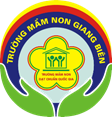 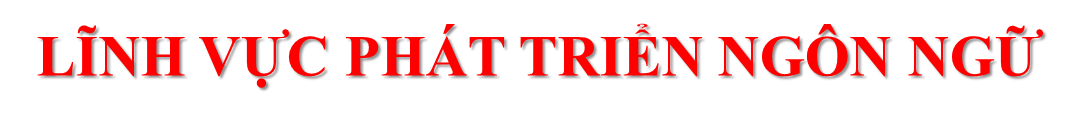 Đề tài : Thơ “ Ếch con học bài”
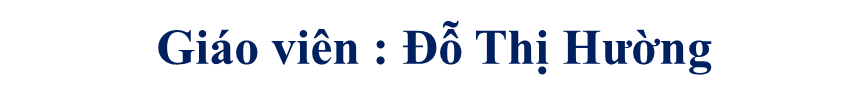 Năm học: 2022 - 2023
1.Ổn định tổ chức : 
   Hát : Chú ếch con
2.Phương pháp, hình thức tổ chức:
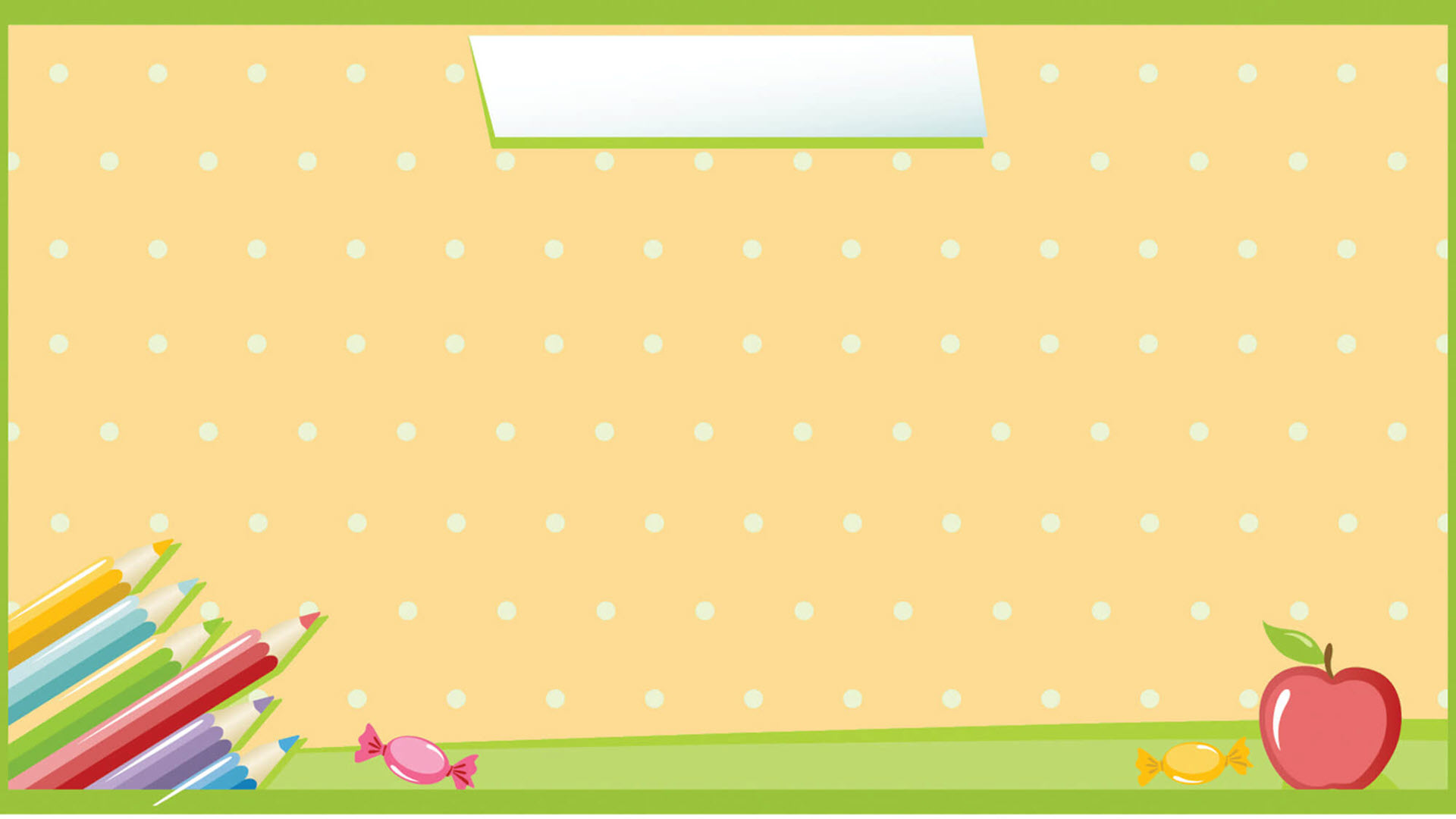 Các con vừa được nghe cô đọc
 bài thơ gì?
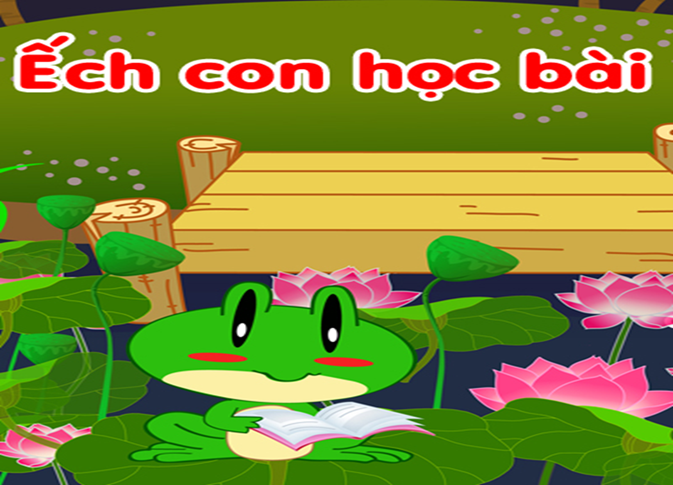 Phạm Thị Lan
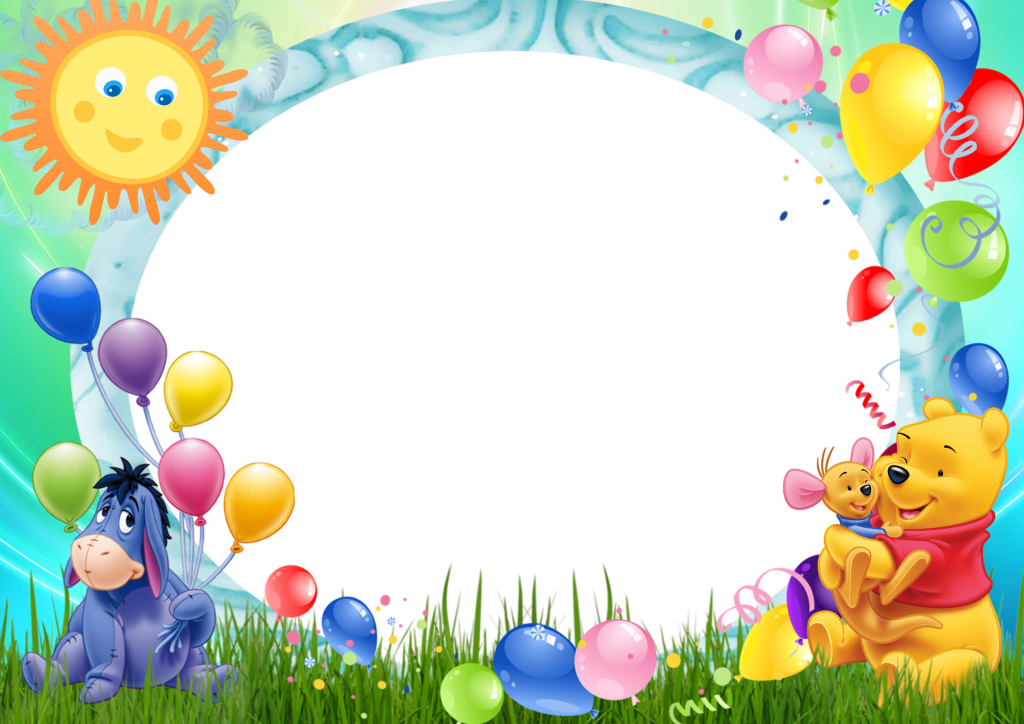 ĐÀM THOẠI
Câu hỏi 1: 
Cô vừa đọc cho các con nghe bài thơ gì?
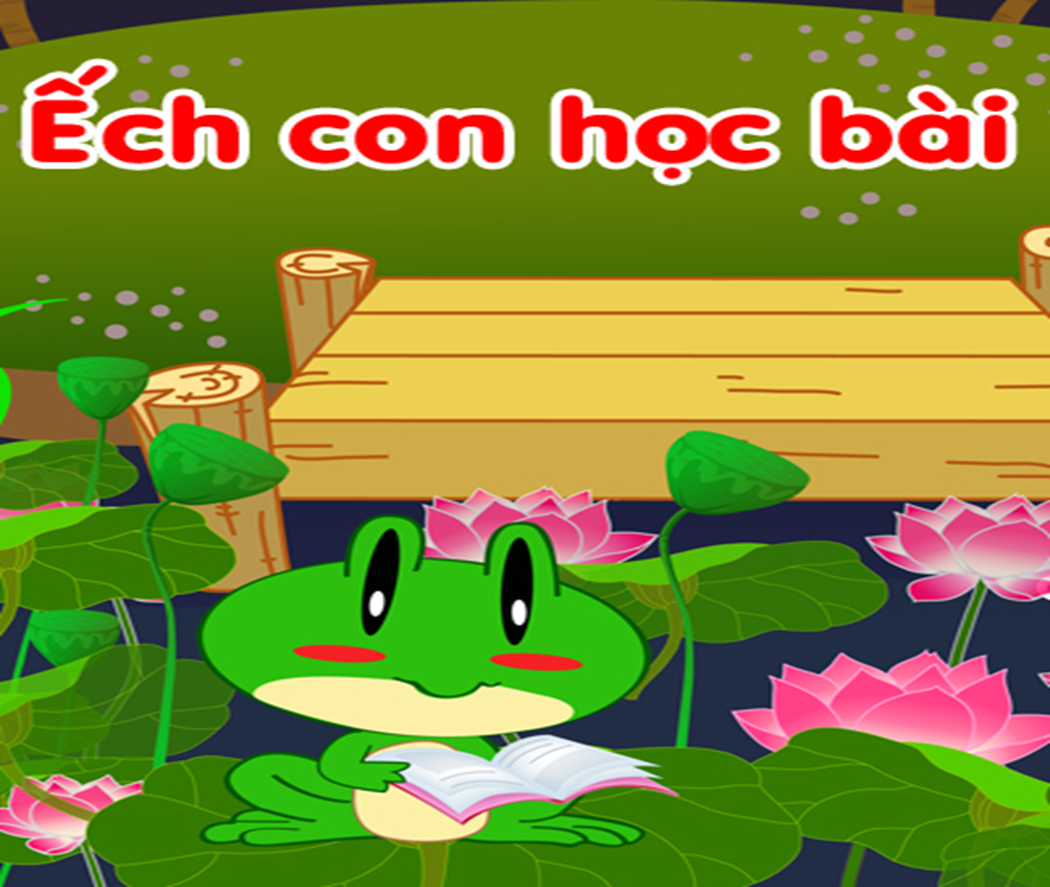 Câu hỏi 2: 
Bài thơ nói về con gì?
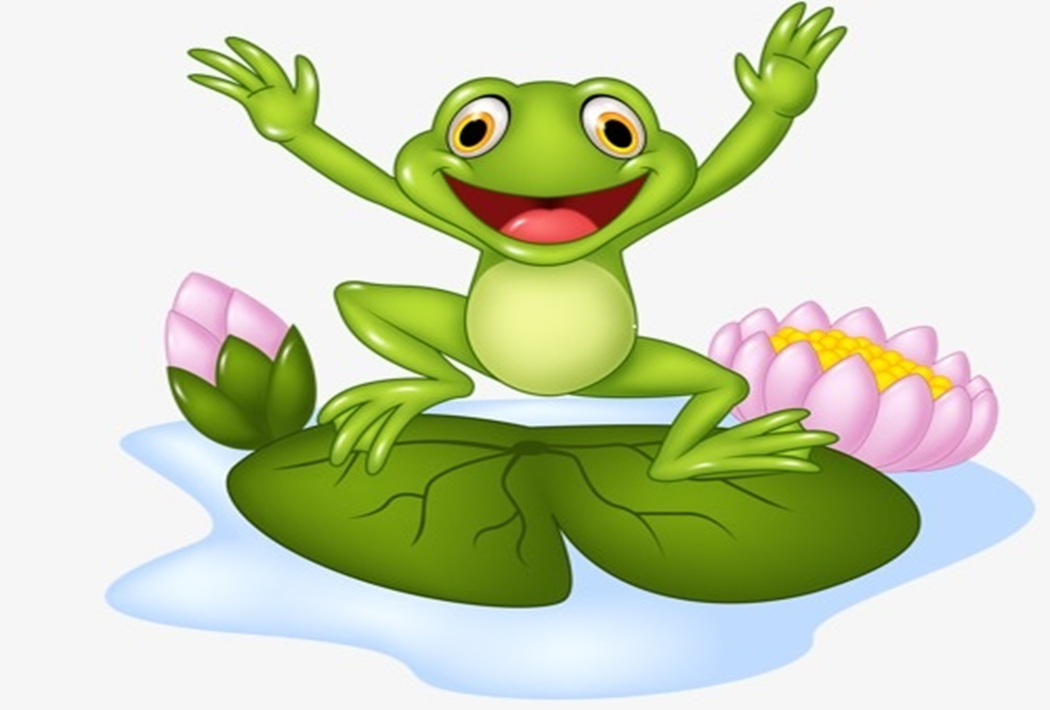 Câu hỏi 3:
Ếch con đi học trong thời tiết như thế nào?
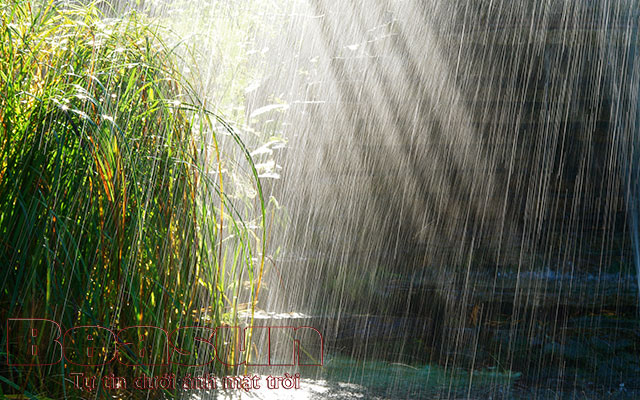 Câu hỏi 4:
                         Ếch con đã dùng gì để đội đầu?
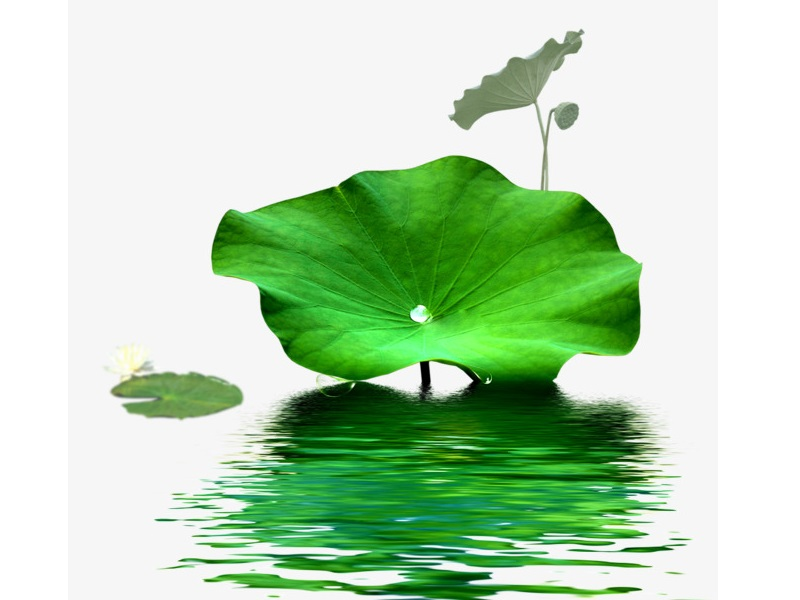 Câu hỏi 5:
                              Ếch con đến lớp làm gì?
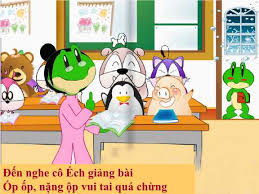 Câu hỏi 6:
Các con hãy cho cô biết Ốp ốp, ộp ộp là tiếng của
 con vật nào?
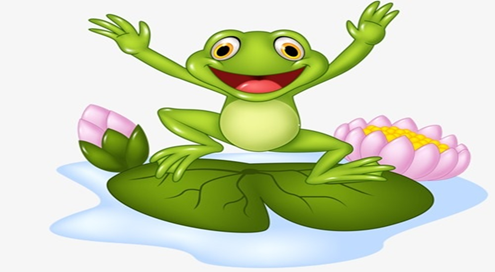 Câu hỏi 7:
                           Đêm đêm ếch con làm gì?
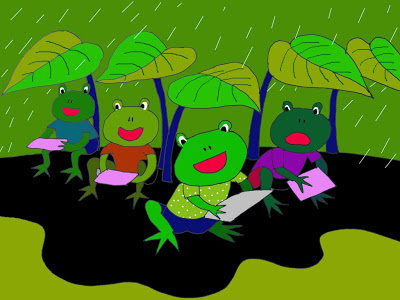 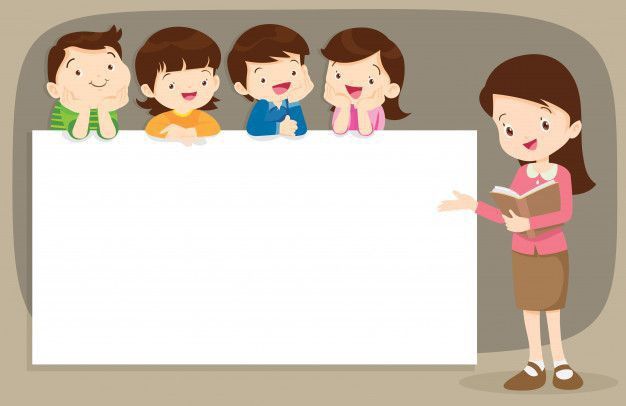 Qua bài thơ các con rút ra được bài học gì?
Các con hãy ngoan ngoãn vâng lời ông bà, bố mẹ, cô giáo và phải chăm chỉ học như bạn ếch con nhé!
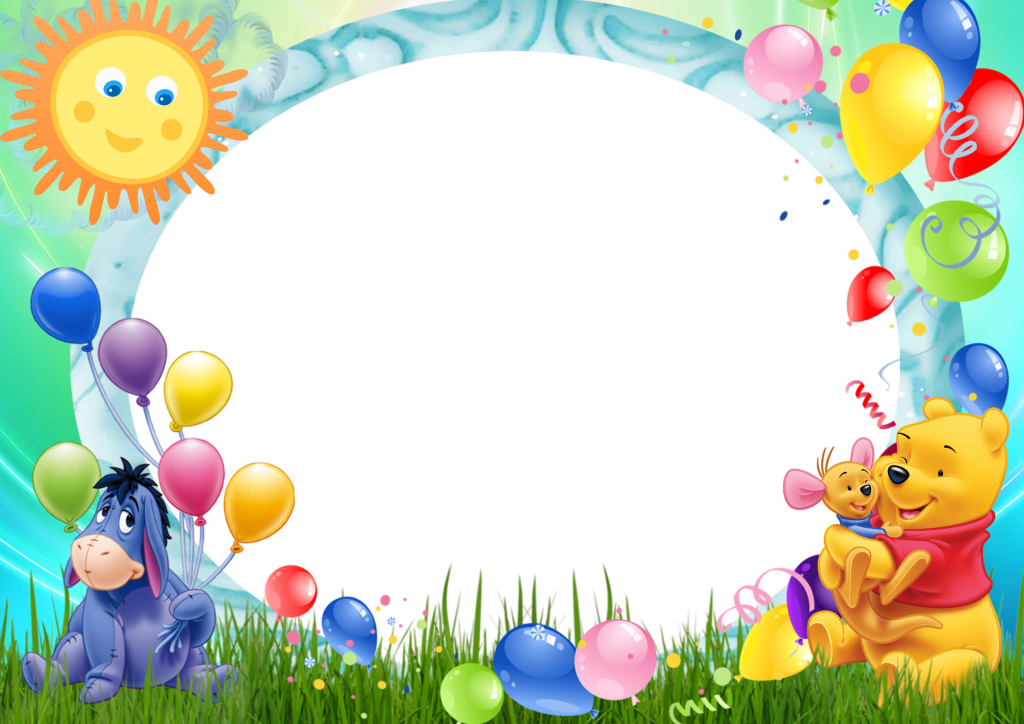 Xin chào tạm biệt 
và hẹn gặp lại các con!